단국대학교 포털시스템 구축
2022.07
목차
1. 사업개요 
      - 사업개요
       - 사업범위
01
1.  사업개요
사업개요
사업명
단국대학교 포털시스템 구축
사업기간
2022.01.17 ~ 2022.07.31
대상업무
최신 디자인 및 기술을 활용하여 사용자 이용환경 개선
서비스 재분류 및 기능 개선을 통한 사용자 맞춤형 정보제공
사용자와의 소통기능 강화 및 서비스 관리기능 개선
01
1.  사업개요
사업범위
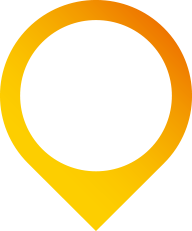 완벽한 반응형 웹 기술 적용
웹표준 준수
멀티브라우저 호환
모바일 서비스 지원
포털로그인
신분별 컨텐츠 구성
통합게시판
커뮤니티
포털
시스템
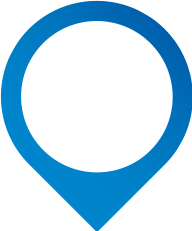 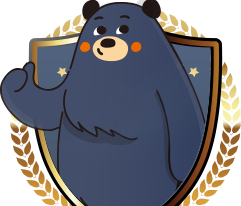 모바일
시스템
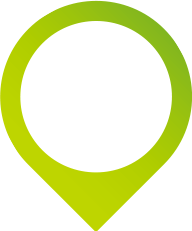 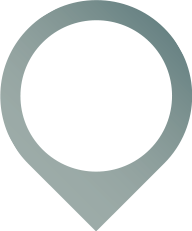 솔루션
도입
시스템
연계
포털 솔루션
SSO Agent(포털용)
DB모델링툴
학내 시스템 연계
SSO 연동
목차
2. 추진 결과
       - 디자인 컨셉
       - 시스템 예시
02
2.  추진결과
디자인 컨셉
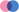 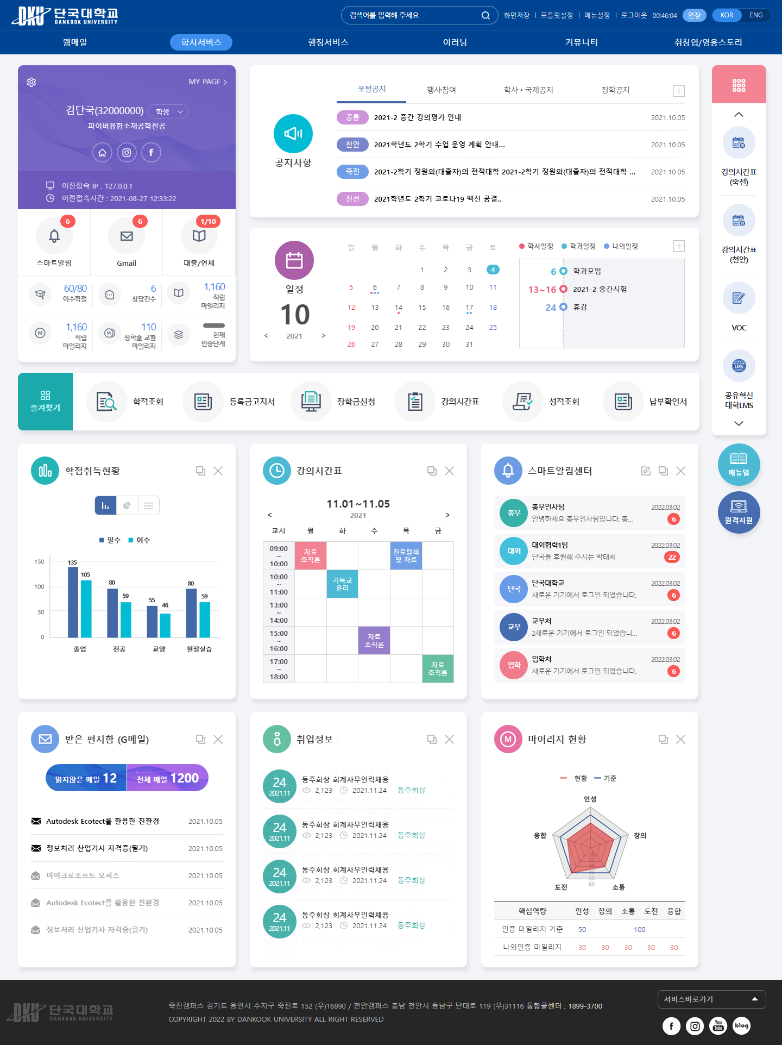 A
디자인 전략 및 컨셉
다양한 디바이스에 대응할 수 있는 반응형 웹
단국대학교의 아이덴티티에 부합한 전용 색상 도출
고정 영역과 확장성이 가능한 포틀릿 영역으로 구분
B
C
[GNB] 
CI , Utility , 네비게이션 영역
A
E
[Contents] 고정 영역
사용자 정보, 공지사항, 일정 영역
B
D
[Contents] 즐겨찾기 영역
C
[Contents] 포틀릿 영역
D
[Contents] 퀵링크 영역
E
F
[Footer] Copyright, SNS링크, 서비스 바로가기 영역
F
02
2.  추진결과
시스템 예시
PC 및 모바일등 다양한 디바이스 지원
PC
Mobile
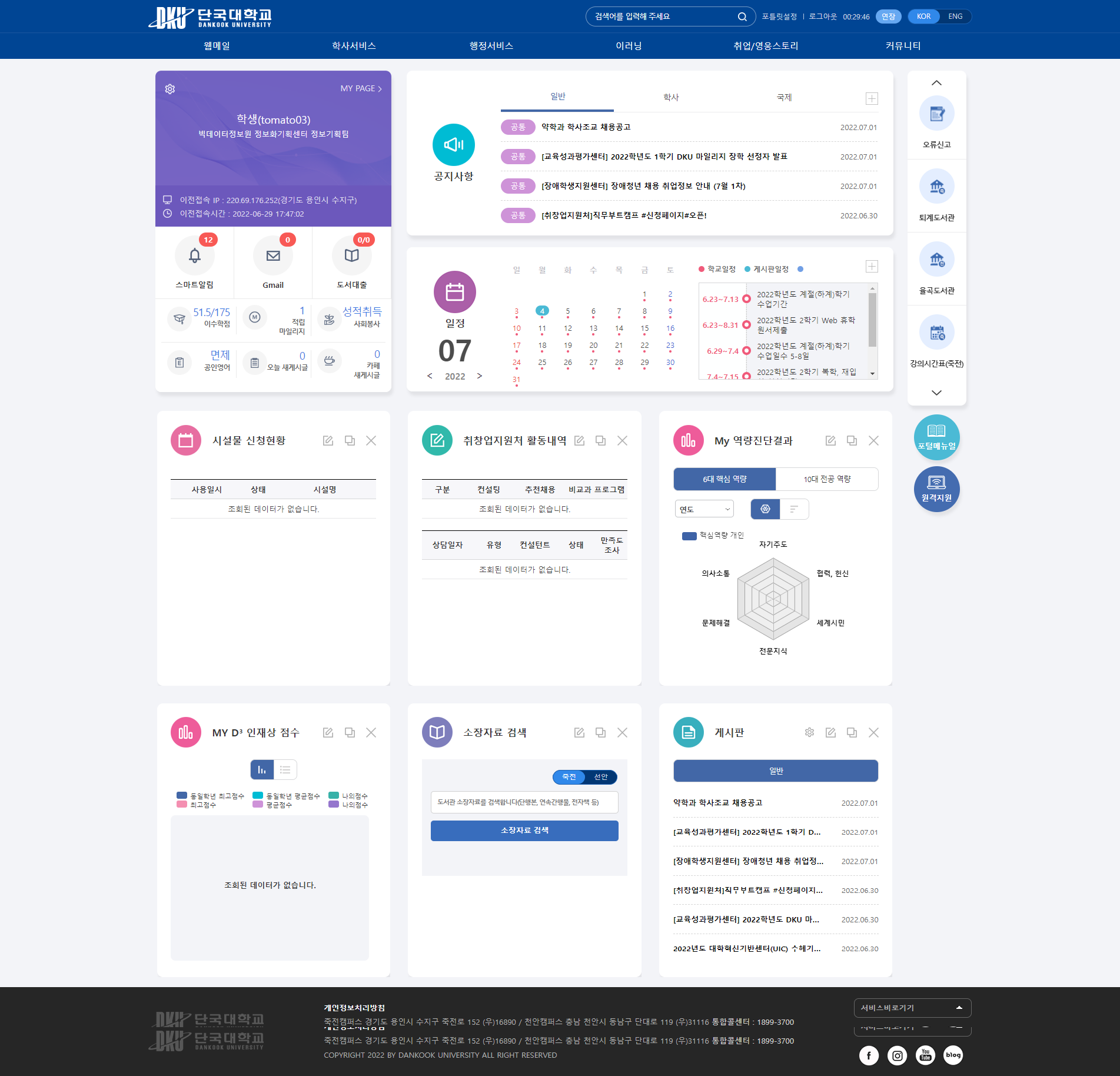 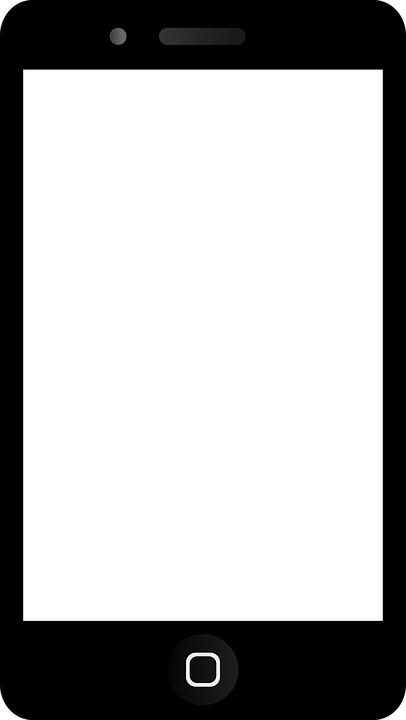 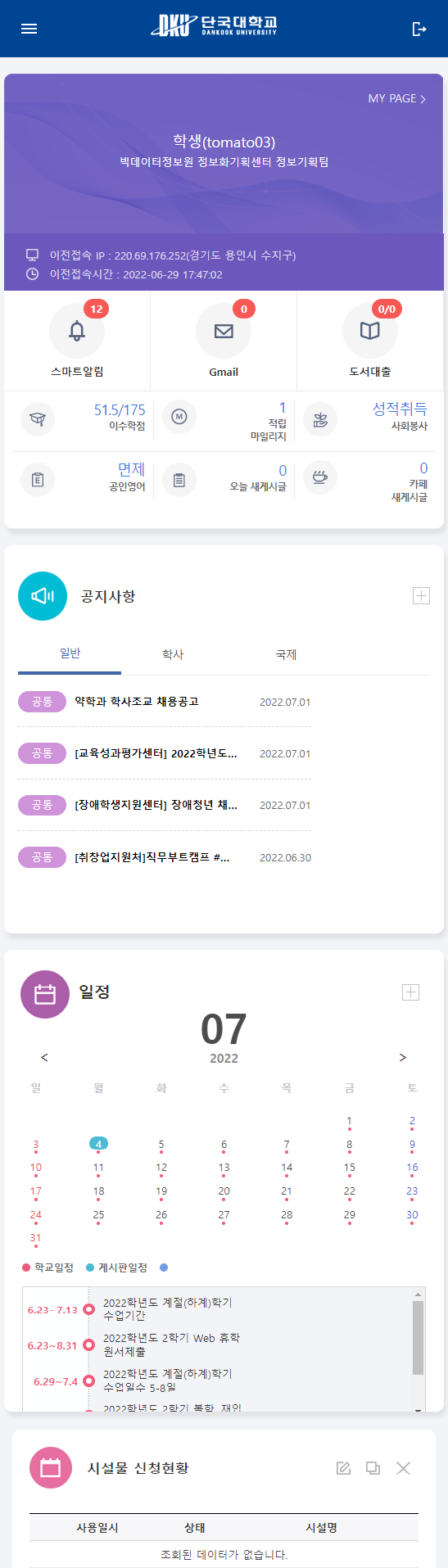 02
2.  구축 시스템
시스템예시 - 로그인
통합로그인, 학부모 서비스, 교외로그인, 한줄공지, 공지팝업, DKU NEWS 제공
AS-IS
TO-BE
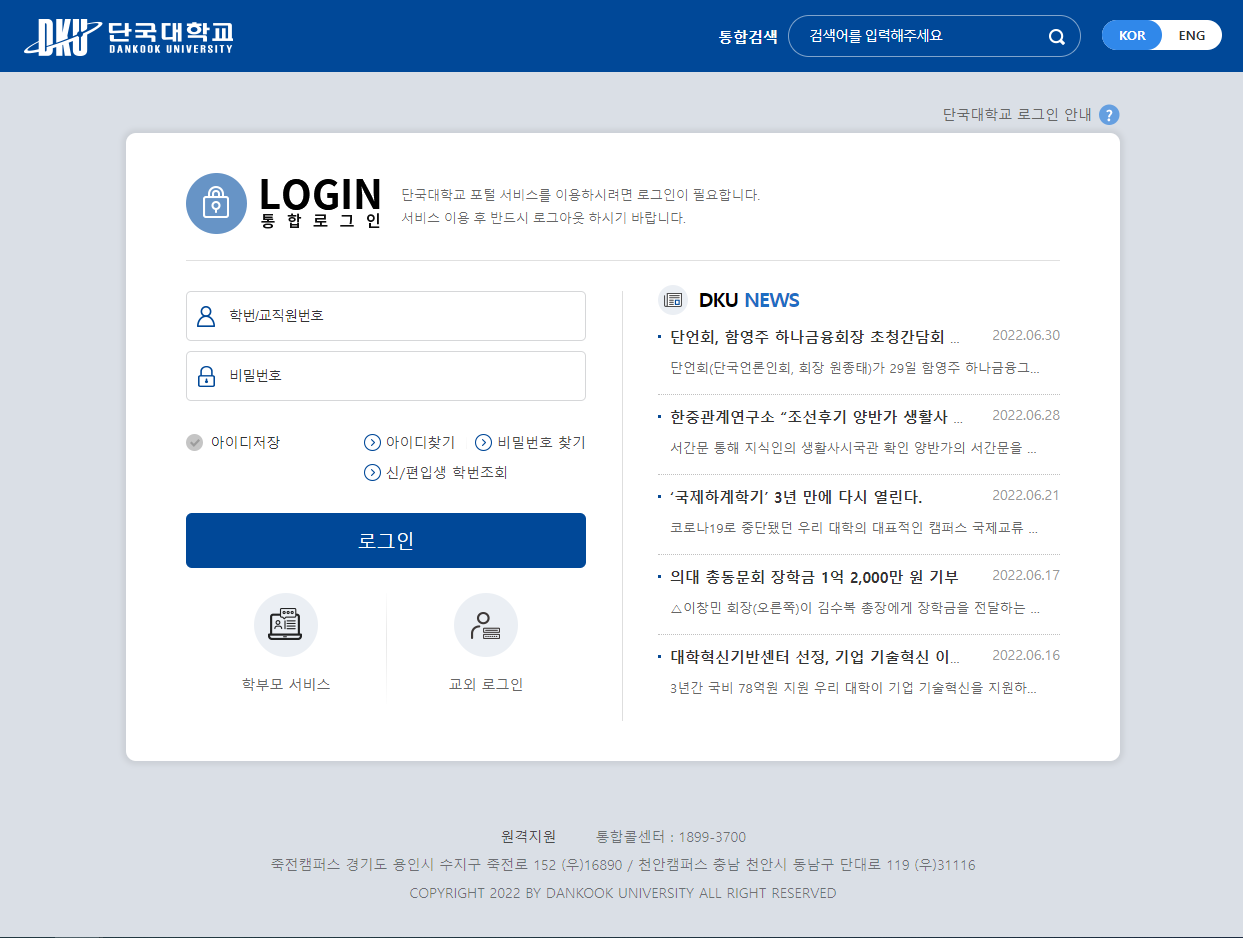 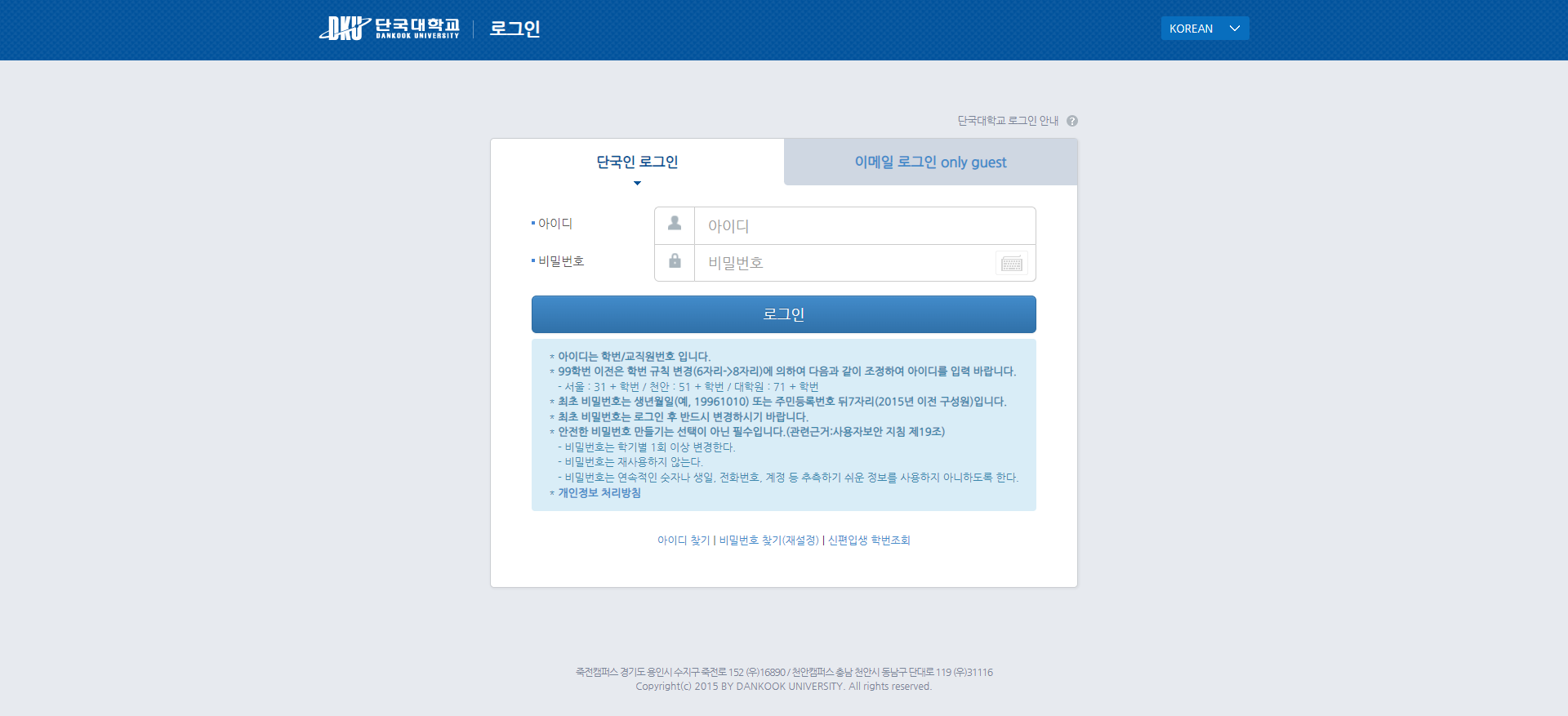 02
2.  구축 시스템
시스템예시 – 포털 메인 페이지
고정영역 – 개인정보, 공지사항, 일정 정보 제공
개인화영역 – 포틀릿, 즐겨찾기, 다양한 챠트 제공
AS-IS
TO-BE
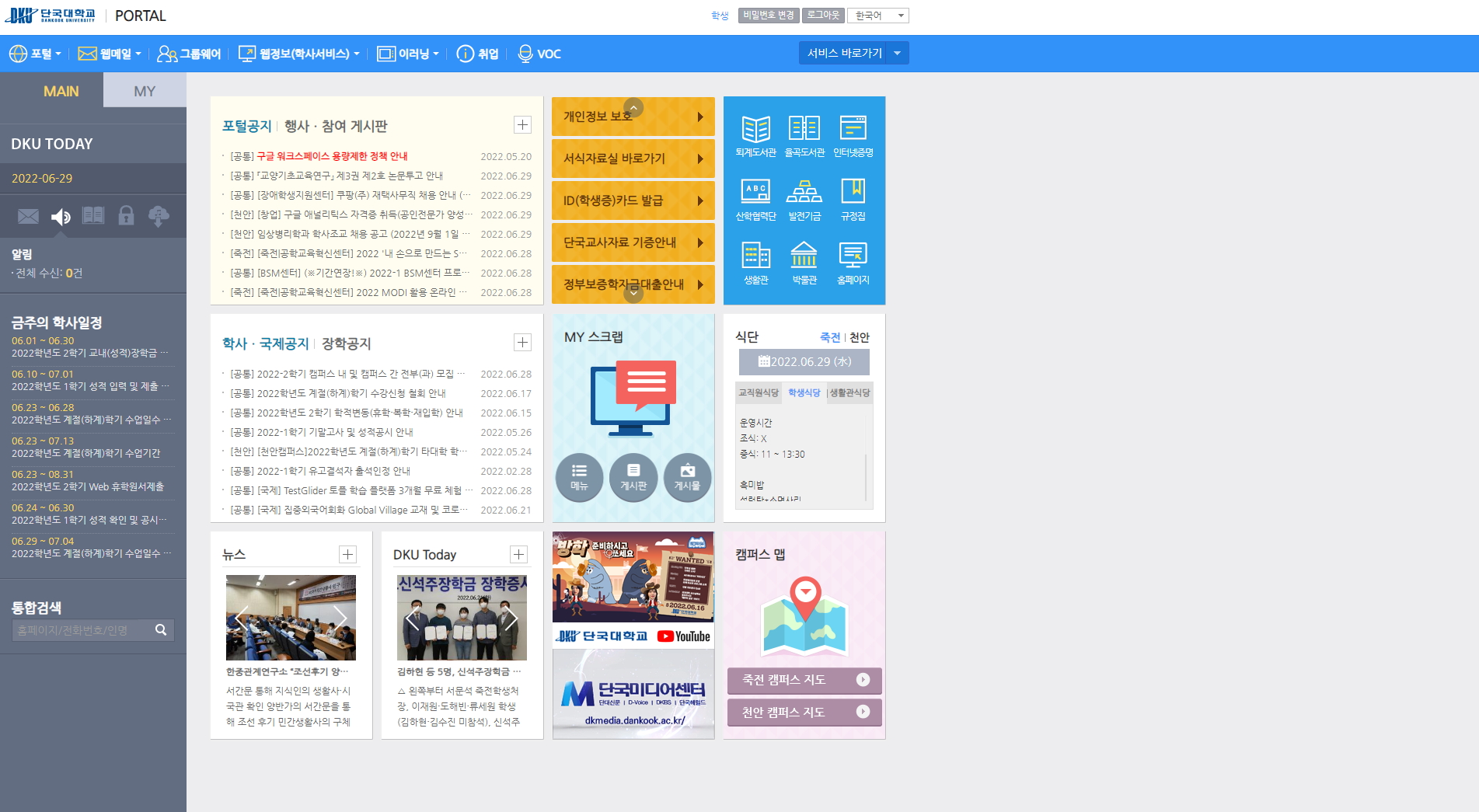 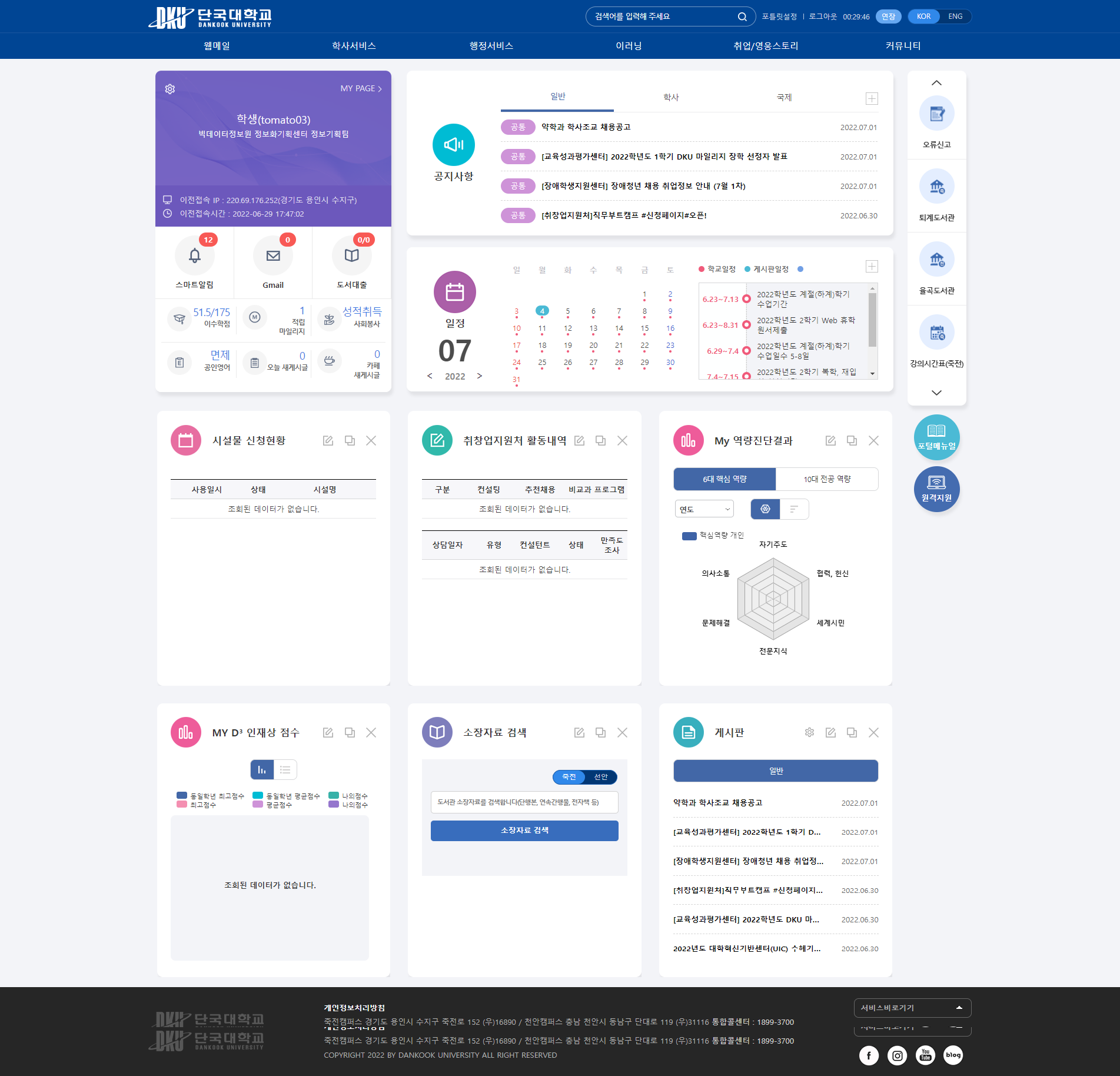 02
2.  구축 시스템
시스템예시 – 학부모서비스, 교외 사용자 메인 페이지
학부모서비스, 교외사용자 메인 페이지 제공
TO-BE
AS-IS
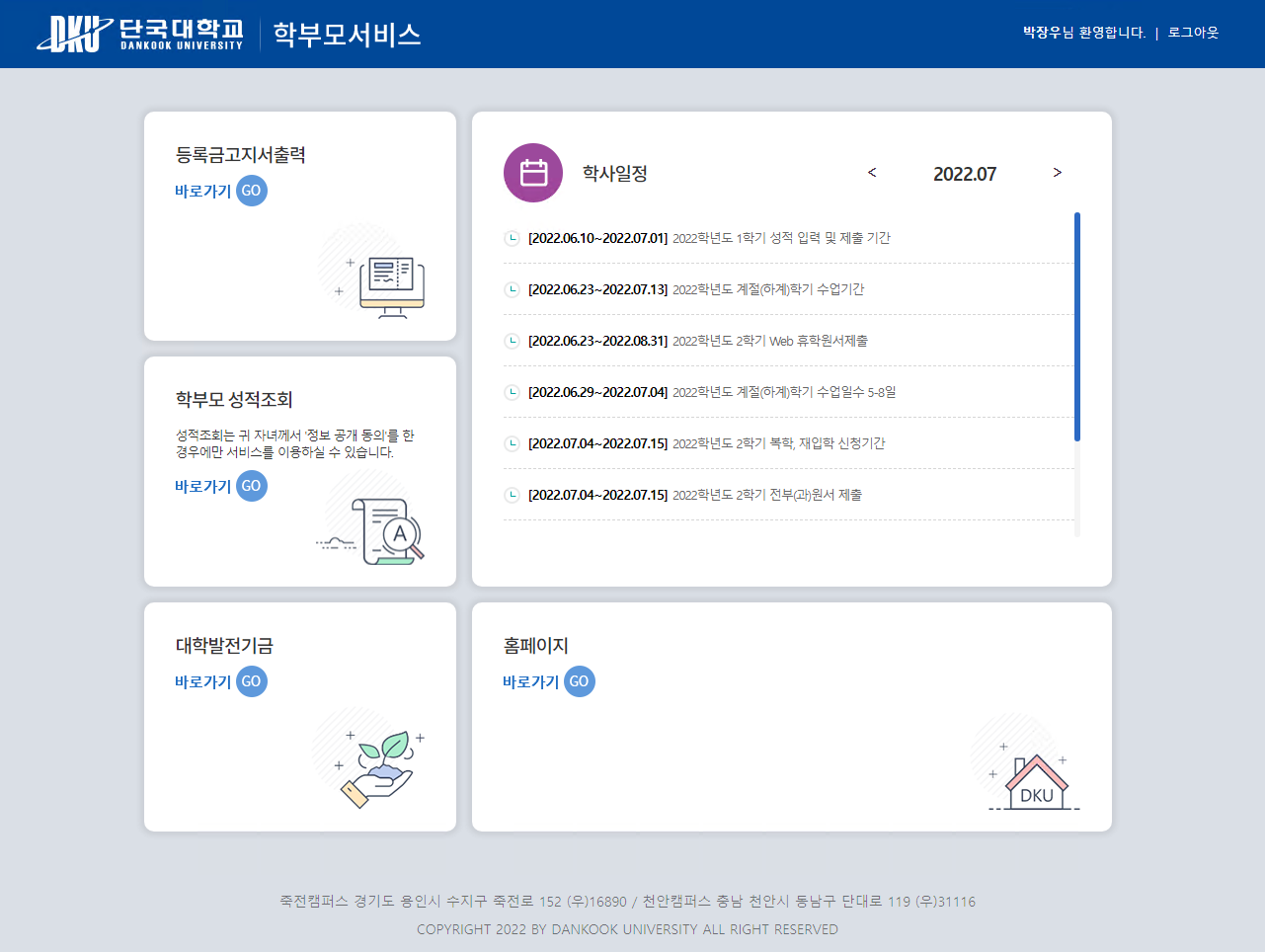 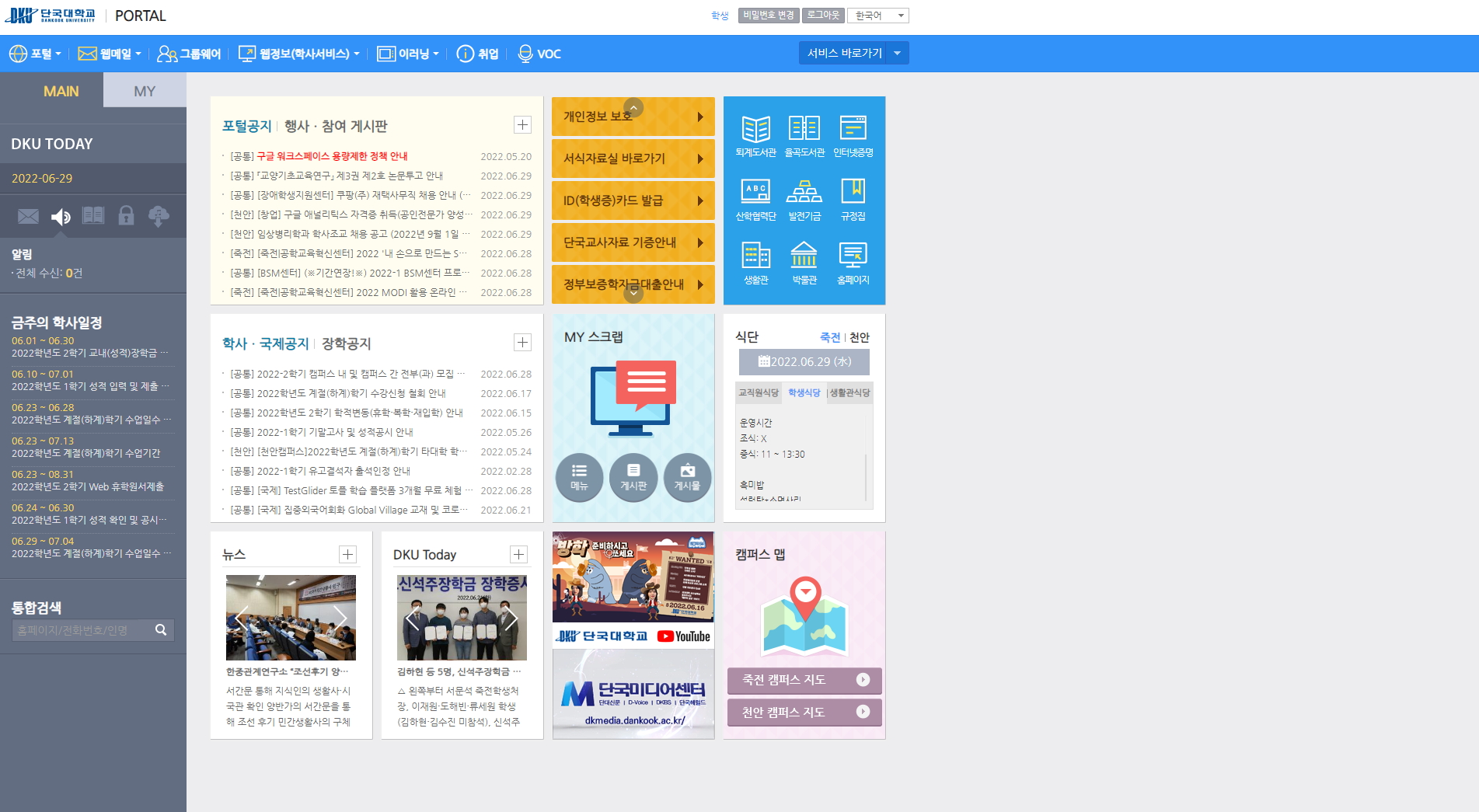 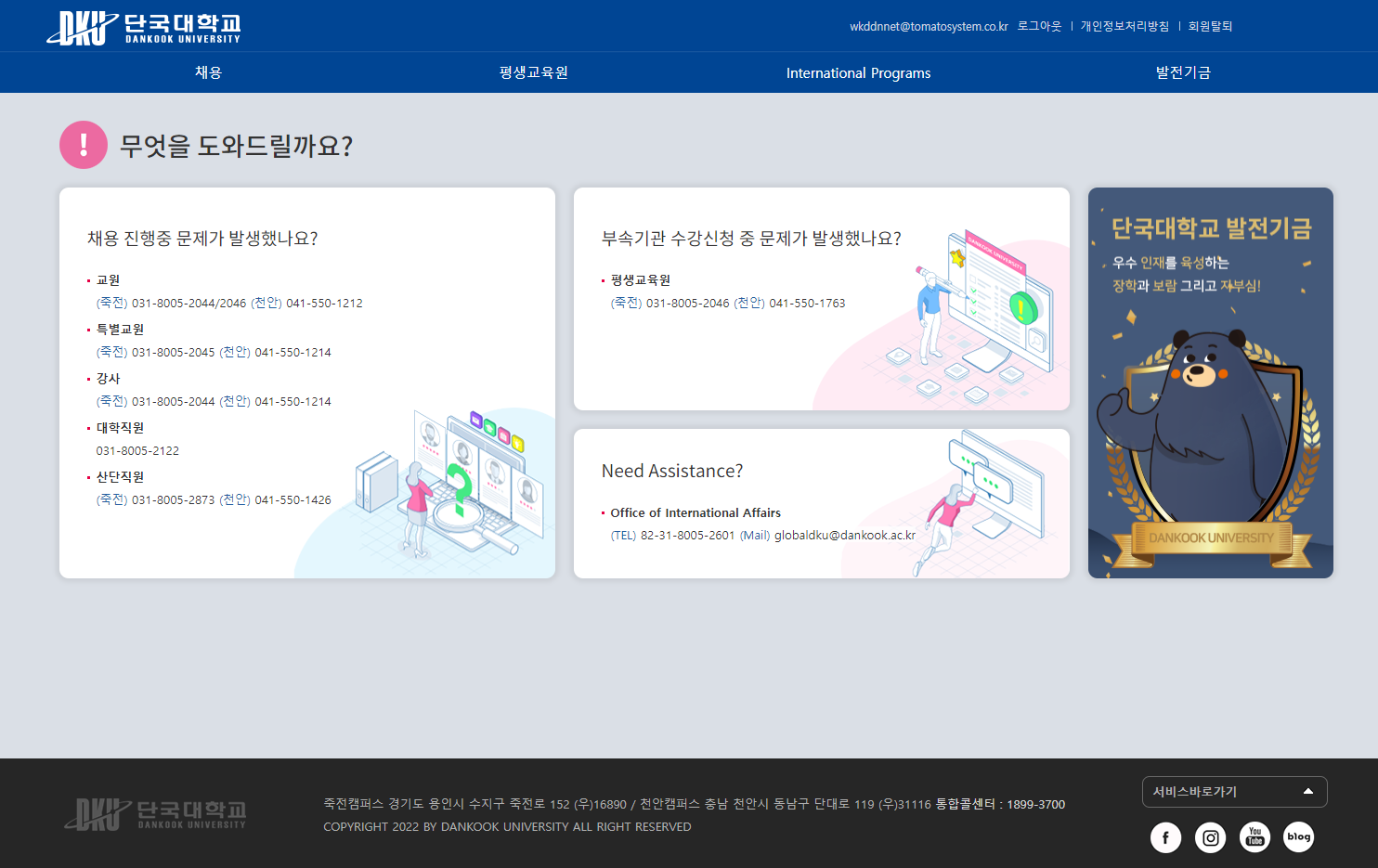 02
2.  구축 시스템
시스템예시 – 게시판 메인
게시판 메인 화면 및 개인화 지원
AS-IS
TO-BE
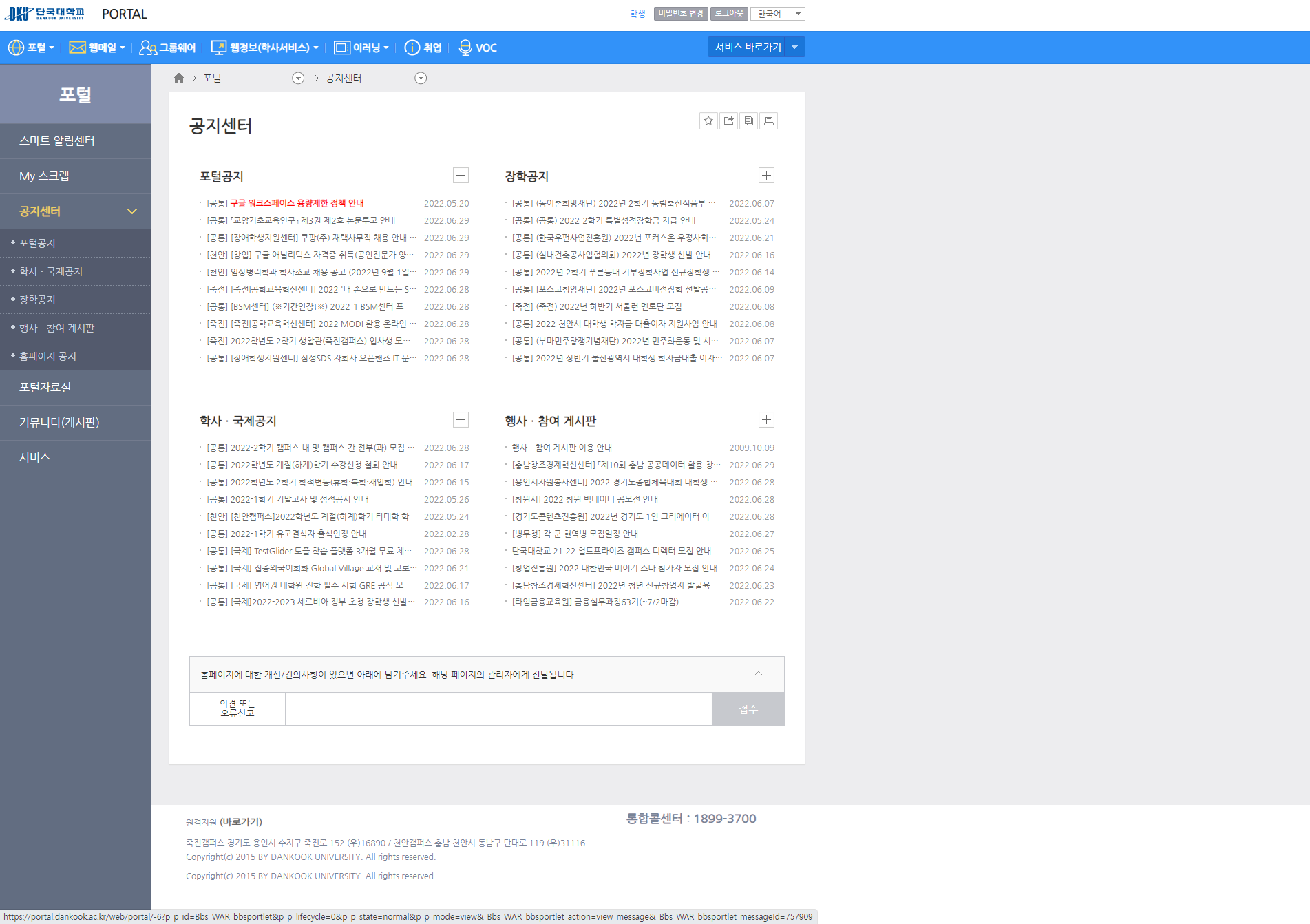 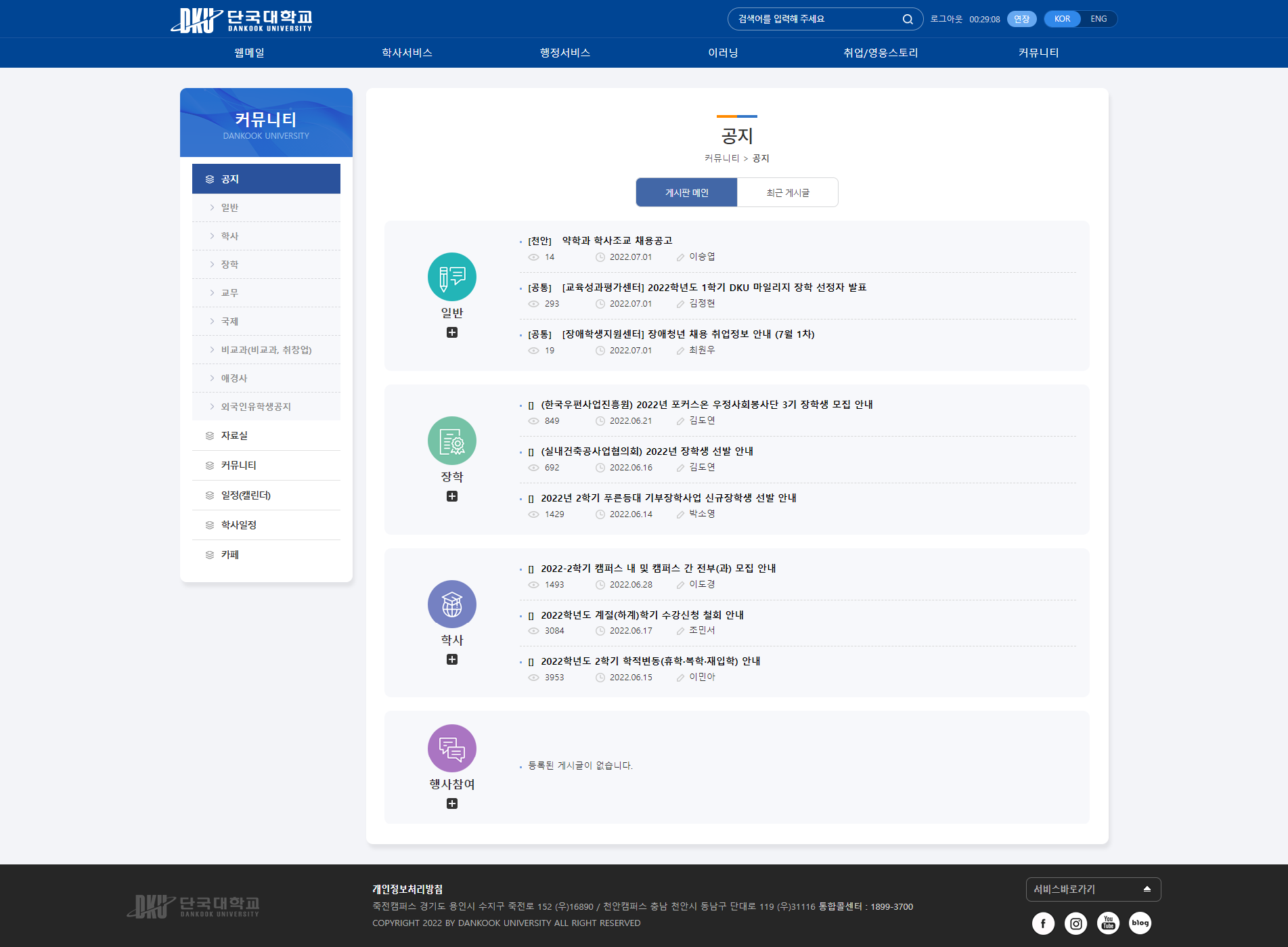 02
2.  구축 시스템
시스템예시 – 즐겨찾기
메뉴 즐겨찾기 개인화 제공
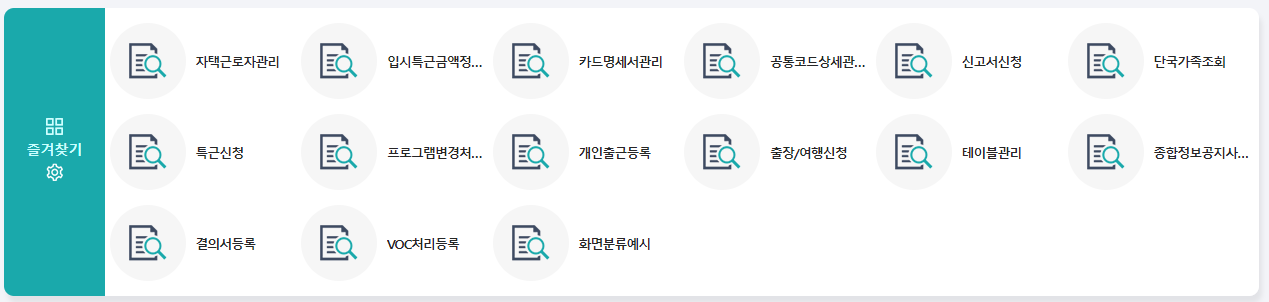 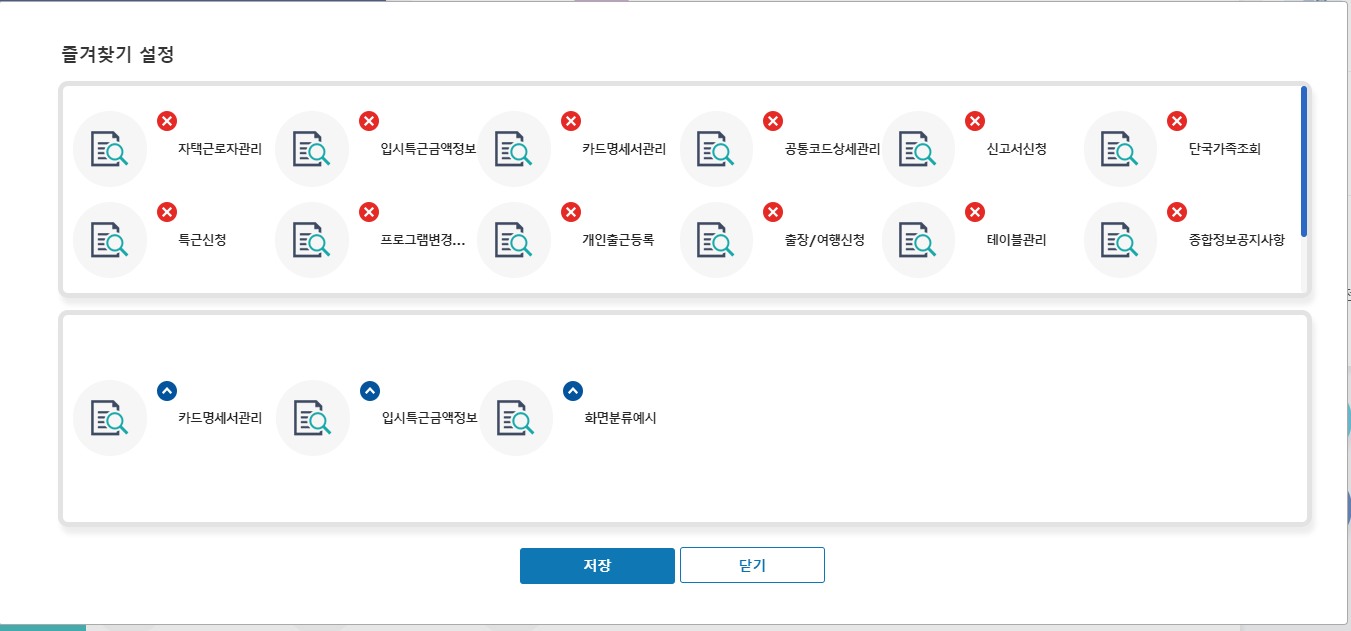 02
2.  구축 시스템
시스템예시 – 학사일정
캘린더 기능 제공
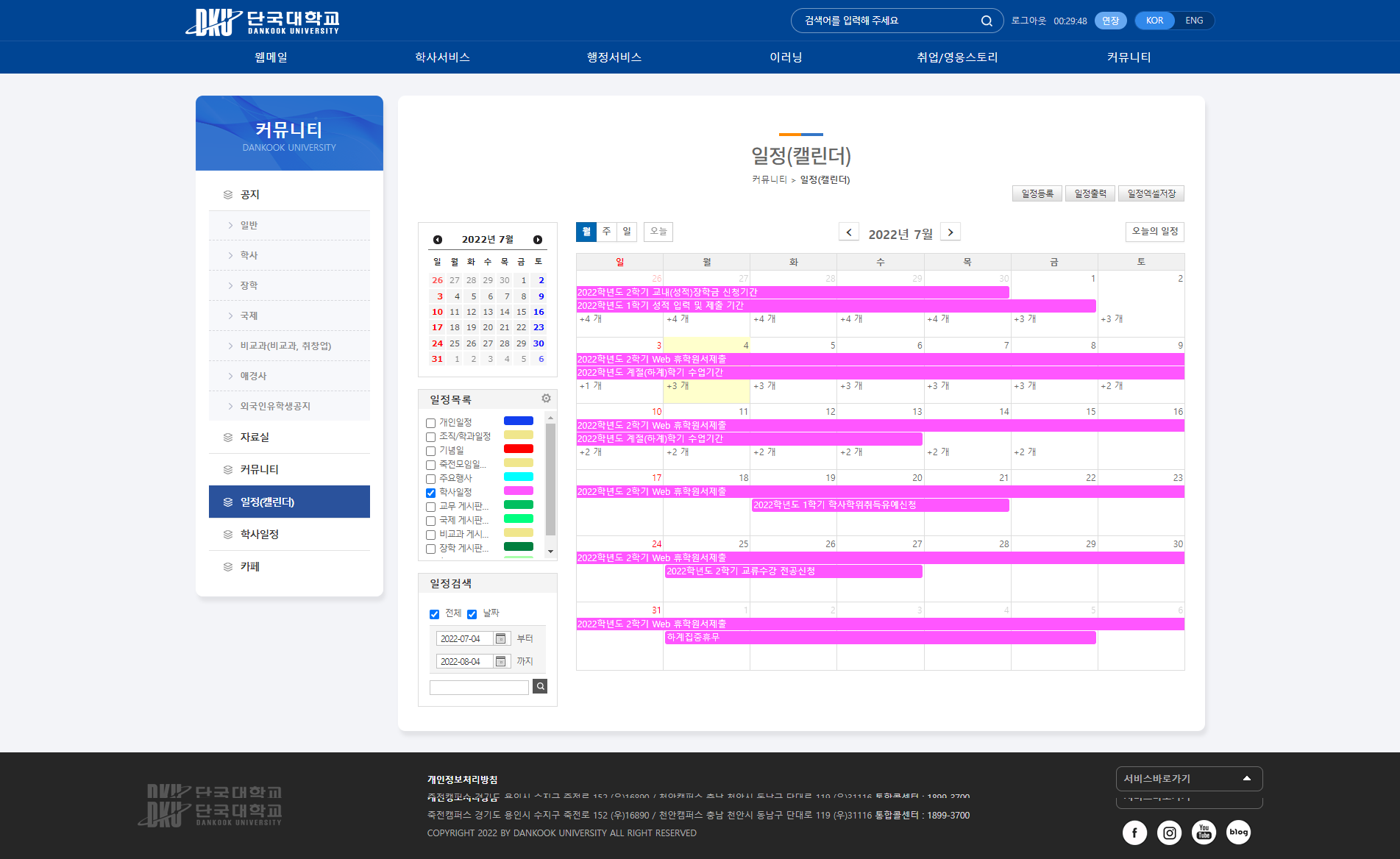 02
2.  구축 시스템
시스템예시 – 학사일정
학사일정 및 월별 이미지 업로드 기능 제공
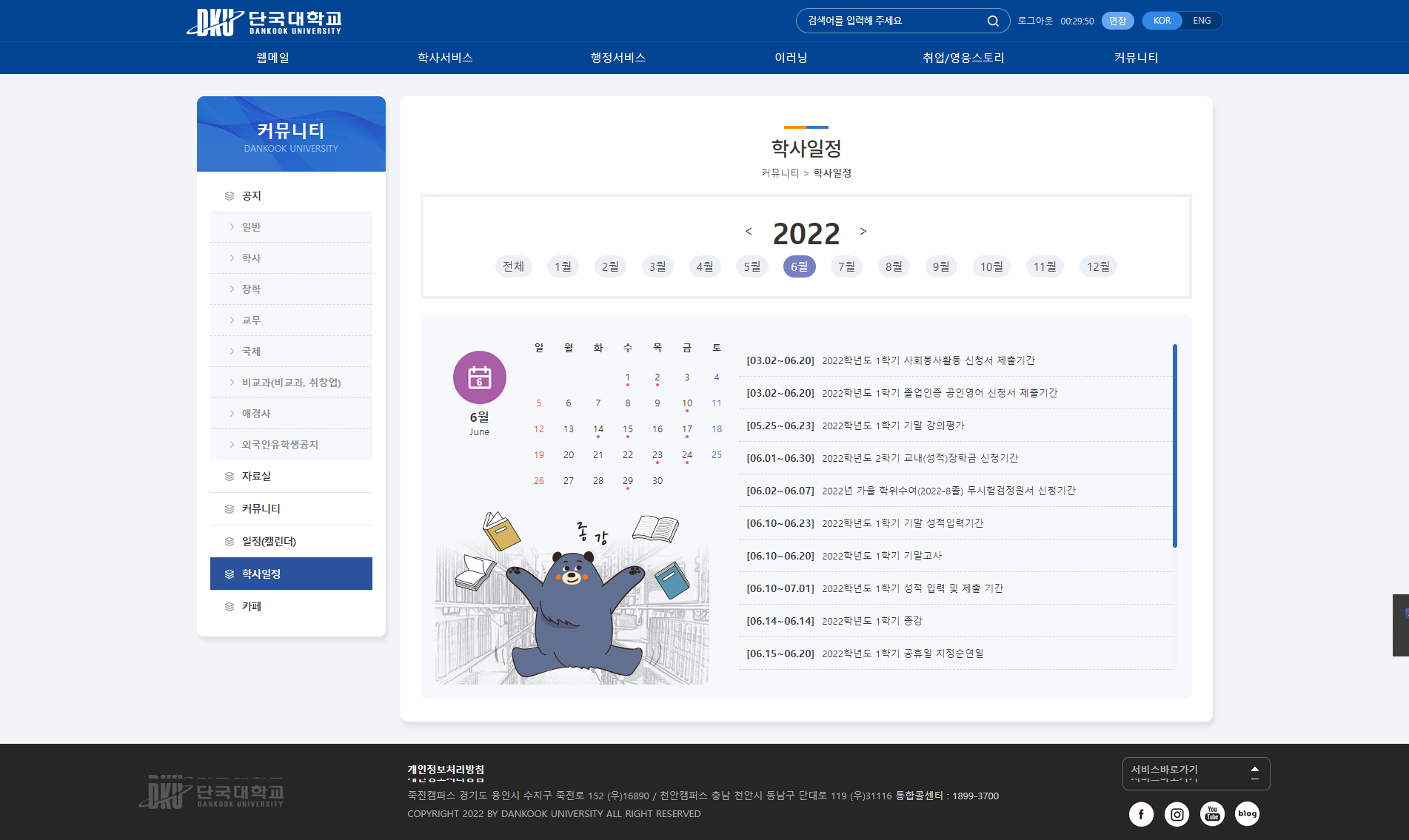